ACID BASE BALANCE
BY
DR/ HEBA KAREEM
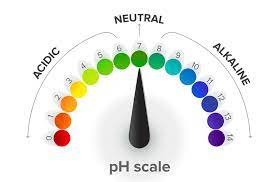 Acid is a substance whose dissociation in  water releases hydrogen ions (H+( Produces more acidic solution & decrease in  pH  HCL	                         H+ + Cl-
A base releases hydroxyl ions (OH-) in aqueous  solution.
This results in increase in pH of the solution
NaOH	Na+ +	OH-

Some substances, such as amino acids &     proteins, act acids as well as bases
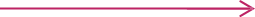 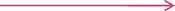 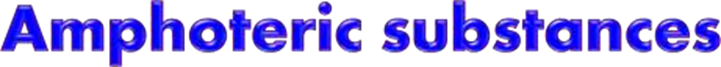 The normal pH of the blood is maintained in  the narrow range of 7.35 - 7.45   (slightly  alkaline).
The body has developed three lines of  defense	to regulate the body’s acid-base  balance.
1- Blood buffers
2- Respiratory mechanism
3- Renal mechanism
Blood buffers:
A buffer may be defined as a solution of a  weak acid & its salt with a strong base
Bicarbonate buffer
Phosphate buffer
Protein buffer
Bicarbonate buffer system:
Sodium bicarbonate & carbonic acid (NaHCO3-  H2CO3) is the most predominant buffer system  of ECF.
Carbonic acid dissociates into hydrogen and  bicarbonate ions.
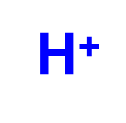 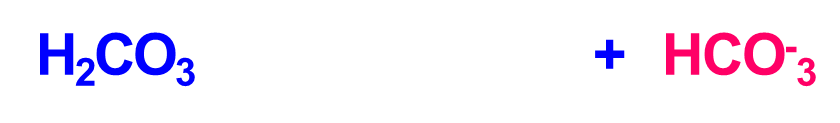 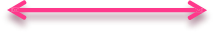 The blood pH 7.4, the ratio of bicarbonate to  carbonic acid is 20 : 1
The bicarbonate concentration is much higher  (20 times) than carbonic acid in the blood.
This is referred to as alkali reserve.

A rapid  mechanism.
This is achieved by regulating the  concentration of carbonic acid (H2CO3) in the  blood.
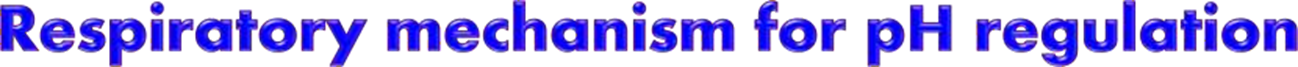 The large volumes of CO2 produced by the  cellular metabolic activity. All of this CO2 is eliminated from the body in  the expired air via the lungsThe respiratory  centre is highly sensitive to changes in the  pH of blood.Decrease in blood pH causes hyperventilation  to blow off co2 & reducing the H2CO3 concentration
H2CO3
Carbonic anhydrase
CO2 + H2O
Respiratory control of blood pH is rapid but  only a short term regulatory process, since  hyperventilation cannot proceed for long.

Hemoglobin binds to H+ ions & helps to  transport CO2 as HCO3- with a minimum change  in pH.
In the lungs, hemoglobin combines with O2, H+  ions are removed which combine with HCO3- to  form H2CO3	& is dissociates to release CO2 to be  exhaled.
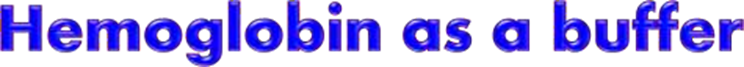 Due to lack of aerobic metabolic pathways,  RBC produce very little CO2.
The plasma CO2 diffuses into RBC along the  concentration gradient, it combines with water  to form H2CO3	by Carbonic anhydrase.
In RBC, H2CO3 dissociates to produce H+ & HCO3-
The H+ ions are buffered by Hemoglobin.
As the concentration of HCO3- increases in the  RBC, it diffuses into plasma along with  concentration gradient, in exchange for Cl-  ions, to maintain electrical neutrality.
This is referred to as chloride shift, helps to  generate HCO3- .
Erythrocyte
Plasma
CO2 + H2O
CO2
CA
H2CO3
HHb
HCO3-
HCO3-	+	H+
Hb
Cl-
Cl-
The kidneys plays an important role in the regulation of pH through:
1-Excretion of H+ ions
2-Reabsorption of Bicarbonate
3-Excretion of titratable acid
4-Excretion of ammonium ions
Kidney is the only route through which the H+  can be eliminated from the body.
H+ excretion occurs in the proximal  convoluted tubules & is coupled with  generation of HCO3-.
Carbonic anhydrase catalyses the production  of carbonic acid (H2CO3) from CO2 & H2O in  renal tubular cells.
H2CO3 then dissociates to H+ & HCO3-
H+ ions are secreted into tubular lumen in  exchange for Na+
Na+ in association with HCO3- is reabsorbed into  blood
Tubular lumen
Blood
Renal Tubular Cell
Na+
Na+
Na+
-	+
HCO3 + H
CA
HCO3-
H+ -
H2CO3
CA
Excreted
CO2 + H2O
This mechanism is responsible to conserve blood  HCO3-, with simultaneous excretion of H+ ions.
Bicarbonate freely diffuses from plasma into  tubular lumen.
HCO3- combines with H+, secreted by tubular cells,  to form H2CO3.
H2CO3 is then cleaved to form CO2 and H2O.
As the CO2 concentration builds up in the  lumen, it diffuses into the tubular cells along  the concentration gradient.
In the tubular cell, CO2 again combines with  H2O to form H2CO3 which then dissociates into  H+ & HCO3-
The H+ is secreted into the lumen in exchange  for Na+.
The HCO3- is reabsorbed into plasma in association with Na+.
Reabsorption of HCO3- is a cyclic process with  the net excretion of H+ or generation of new  HCO3-
Tubular lumen
Plasma
Blood
Renal Tubular Cell
Na+
Na+
Na+
HCO3-
H+
HCO3-
HCO3- + H+
H2CO3
CA
H2CO3
H2O + CO2
CO2 + H2O
Titratable acidity is a measure of acid
excreted into urine by the kidney.
Titratable acidity refers to the number of  milliliters of N/10 NaOH required to titrate  1liter of urine to pH 7.4.
Titratable acidity reflects the H+ ions excreted  into urine.
H+ ions are secreted into the tubular lumen in  exchange for Na+ ion.
This Na+ is  obtained from the base, disodium  hydrogen phosphate (Na2HPO4).
This  combines with H+ to produce the acid,  sodium dihydrogen phosphate (NaH2PO4), in  which form the major quantity of titratable  acid in urine is present.
Tubular fluid moves down the renal tubules,
more and more H+ ions are added, resulting  in the acidification of urine. Causes a fall in the pH of urine as low as 4.5.
Tubular lumen
Blood
Na2HPO4
Renal Tubular Cell  Na+
Na+
Na+
NaHPO4-
H+
HCO3- + H+
HCO3-
H2CO3
CA
NaH2PO4
H2O + CO2
Excreted
The H+ ion combines with NH3 to form  ammonium ion (NH4+).
The renal tubular cells deaminate glutamine  to glutamate and NH3 by the action of  enzyme glutaminase.
The liberated NH3 diffuses into the tubular  lumen where it combines with H+ to form  NH4+.
Ammonium ions cannot diffuse back into  tubular cells and excreted into urine.
Blood
Renal Tubular Cell
Glutamine
Tubular lumen
NH3
Glutamate  Na+
NH3
Na+
Na+
H+
HCO3-
HCO3- + H+
NH4+
H2CO3
CA
H2O + CO2
Excreted
Acidosis
Blood PH tend to ↓
Results from formation of excessive acids 
More than the capacity of the body to eliminate them
Respiratory acidosis
Metabolic acidosis
Respiratory acidosis
↑CO2 (CO2 RETENTION) due to 
      Bronchial asthma
      Chronic bronchitis
      Emphysema
      Pneumonia
      Respiratory centre inhibition
      Asphexia
 ↑CO2        ↑ blood H2CO3
Respiratory acidosis
↑CO2        ↑ blood H2CO3
                     HCO3¯ not changed
     ↓ HCO3¯/H2CO3   (N=20:1)
      ↓blood PH
   (Uncompensated respiratory acidosis [acidemia])
How to compensate? 
Kidney reabsorbs more HCO3¯ 
Till   normal HCO3¯/H2CO3   (20:1)
  PH reach 7.4
Metabolic acidosis
↑ acids or ↓ bases (HCO3¯) in blood
                       ↓ blood HCO3¯ 
                        blood H2CO3 not changed
               ↓ HCO3¯/H2CO3   (N=20:1) 
               ↓blood PH
   (Uncompensated metabolic acidosis [acidemia]) 
How to compensate? 
↓ PH ++ chemoreceptors in respiratory centre hyperventilation loss of CO2↓H2CO3
Till   normal HCO3¯/H2CO3   (20:1)
  PH reach 7.4 (Compensated metabolic acidosis )
Causes of Metabolic acidosis
1-  ↑blood  acids
↑production
↓excretion
↑ lactic acid in muscular exercise
       ↑ ketone bodies in Ketosis due to Diabetes mellitus
       ↑ acids from metabolism of different food stuffs (diet) as pyruvic , lactic, phosphoric and nucleic acids.
failure of excretion by the kidney in chronic renal failure
Causes of Metabolic acidosis
1-  ↑  base loss
Diarrhea: Intestinal juices  are alkaline being rich in Na⁺ & K⁺ bicarbonate
 Vomiting: due to low intestinal  obstruction
 Hyperkalemia: 
      *↑renal tubular reabsorption of Na⁺ in exchange with K⁺
         stop of Na⁺/ H⁺ exchange
      * Na⁺ reabsorption will be in the form of NaCl not NaHCO3 > HCO3‾ will be excreted in the form of KHCO3 in urine.
       HCO3‾ loss in urine  metabolic acidosis (Alkaline urine)
      ↑ Cl in blood hyperchloremic acidosis (Acidic blood)
The  alkaline urine& acidic blood is called paradoxical acidosis
[Speaker Notes: acidosis]
Causes of Metabolic acidosis
1-  ↑blood  acids
Tubular cell
Tubular lumen
blood
Cl‾
NaHCO3    Na ⁺
                     K⁺   
                HCO3 ⁻
 
              KHCO3
Cl‾
             Na⁺
             K⁺
Cl‾          NaCl
           Na⁺
            K⁺
(Filtered)
Alkalosis
Blood PH tend to ↑
Results from formation of excessive bases 
More than the capacity of the body to neutralize & eliminate them
Respiratory alkalosis
Metabolic alkalosis
Respiratory alkalosis
↑ CO2 loss due to 
      fever
      encephalitis
      high altitude
      late stages of salicylate poisoning
      hystrical hyperventilation

 ↓CO2        ↓ blood H2CO3
Respiratory alkalosis
↓CO2        ↓ blood H2CO3
                     HCO3¯ not changed
     ↑ HCO3¯/H2CO3   (N=20:1)
     ↑ blood PH
   (Uncompensated respiratory alkalosis [alkalemia])
How to compensate? 
-- of renal tubular reabsorption of HCO3¯  
Kidney excretes more HCO3¯ 
Till   normal HCO3¯/H2CO3   (20:1)
  PH reach 7.4
(Compensated respiratory alkalosis)
Urine will be alkaline because of ↑ secretion of K⁺ & HCO3‾ in urine
Metabolic alkalosis
↑ bases or ↓ acids in blood
                       ↑ blood HCO3¯ 
                        blood H2CO3 not changed
               ↑ HCO3¯/H2CO3   (N=20:1) 
               ↑blood PH
   (Uncompensated metabolic alkalosis [acidemia]) 
How to compensate? 
↑ PH - - - chemoreceptors in respiratory centre hypoventilation CO2 retention ↑H2CO3
Till   normal HCO3¯/H2CO3   (20:1)
PH reach 7.4 (Compensated metabolic alkalosis )
Causes of Metabolic alkalosis
1-  ↑absorption of bases
Intake of high vegetable and fruit diet: They contain Bicarbonate salts and citrate salts. Citrate salts will be transformed  into bicarbonate salts by krebs cycle 
Intake of drugs containing bicarbonate & citrate salts (drugs used for treatment of hyperacidity & peptic ulcer)
Causes of Metabolic alkalosis
2-  ↑loss of  acids
Prolonged suction of gastric juice
Vomiting  due to high intestinal  obstruction
 Hypokalemia: 
      *↓renal tubular reabsorption of Na⁺ in exchange with K⁺
         instead there is Na⁺/ H⁺ exchange
      * Na⁺ reabsorption will be in the form of NaHCO3 not NaCl   
   # Cl‾ loss in urine in the form of NH4Cl hypochloremia and acidic urine
 
      ↑ NaHCO3 in blood alkalosis(alkaline blood)
The  acidic urine& alkaline blood is called paradoxical alkalosis
Cushing syndrome: Na& water retention  & K excretion hypokalemia